Cadeia produtiva do sistema wood frame da empresa tecverde
Sttefany Schiavone      9351652

Prof. dr. Francisco Ferreira Cardoso
PCC5963 – Cadeia Produtiva da Construção Tecnologia, 
Sustentabilidade e inovação
Introdução
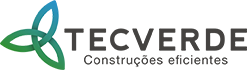 A Tecverde é uma empresa de inovação construtiva, que nasceu em 2009 com o objetivo de industrializar a construção civil, com obras mais rápidas e sustentáveis. Com a transferência de tecnologia alemã e com o aporte obtido por meio de investidores-anjo e da Financiadora de Estudos e Projetos (Finep), inauguraram a primeira fábrica no final de 2010, em Pinhais, região metropolitana de Curitiba (PR).
[Speaker Notes: Mais automatizada da américa latina]
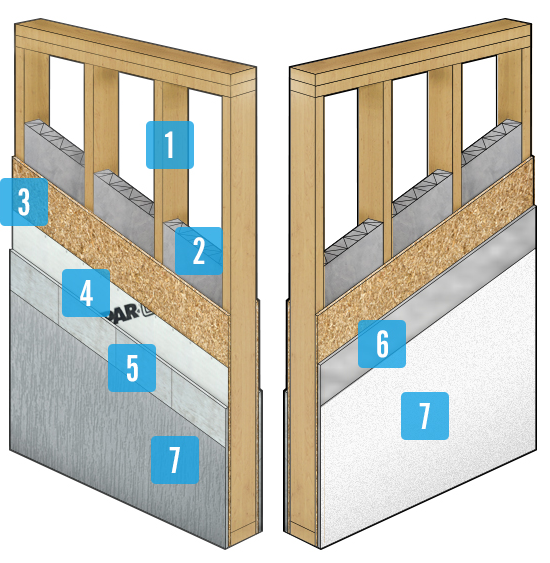 Produto wood frame
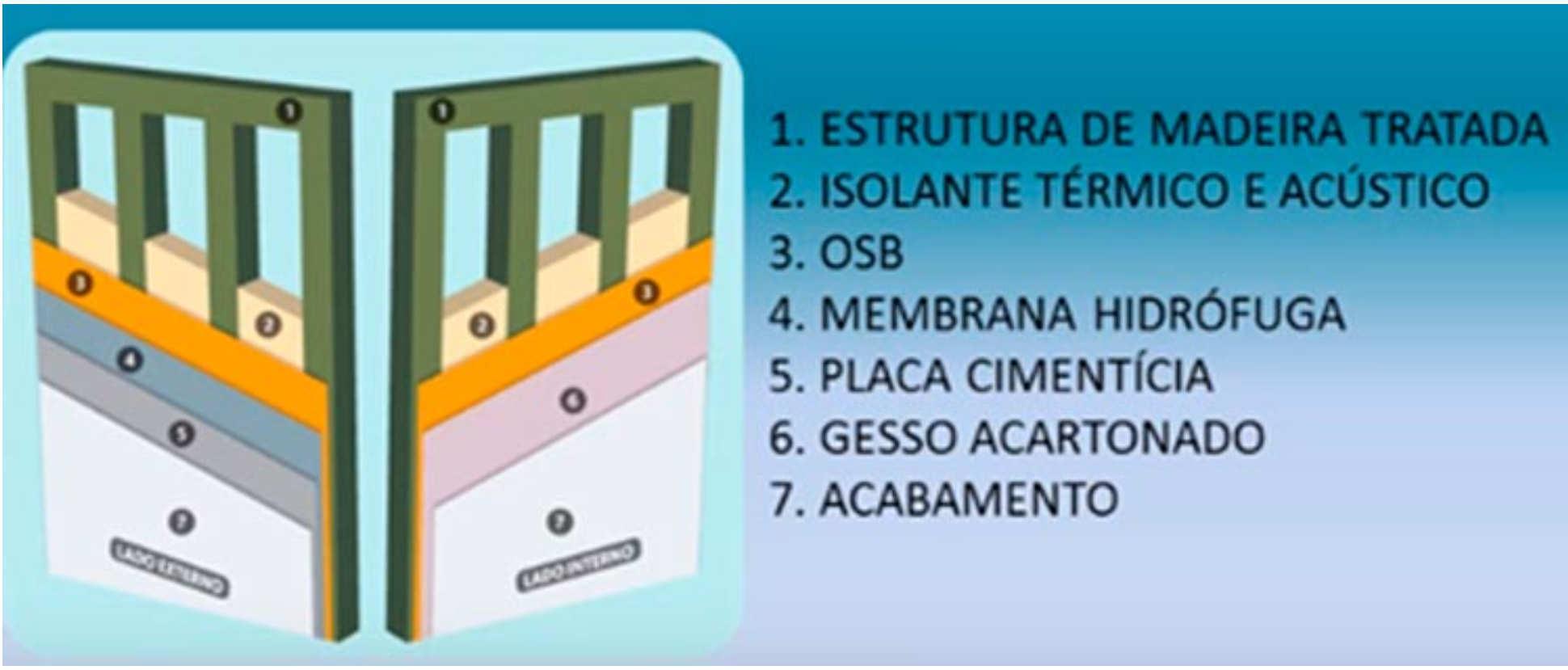 Estrutura de madeira tratada
Isolante térmico e acústivo
OSB
Membrana hidrófuga
Placa cimentícia
Gesso acartonado
Acabamento
[Speaker Notes: Mais automatizada da américa latina]
Agentes da cadeia produtiva
Fornecedores
Tecverde enfrentou uma barreira, pois cadeia de fornecedores não era formada e nem coordenada para a tecnologia 
Tecverde utiliza enorme número de fornecedores
Nacionais 
Internacionais
Negociação em escala com os fornecedores
Foco no tempo, utilizando princípios do Lean para aplicar técnicas de gerenciamento na cadeia de suprimentos
Financiamento
Nicho inicial: Minha Casa Minha Vida 
Modelo de negócios voltado para escala e padronização
Maior barreira – Não era permitido o financiamento de casas com tecnologia inovadora

Apoio – Santander ( Diretoria de Sustentabilidade)
Realização da Datec 

Atualmente certificação PBQP-H nível A
LOTEADORES
Benefícios e ações
Modelo Techome – junção da empresa Tecverde e Homelend. Fornecem uma construção com tecnologia inovadora e um processo construtivo rápido, além de uma agilização do financiamento, feito de forma digital, rápida, simploes e sem burocracia.
IncorporaDORES
SUSTENTABILIDADE Ambiental
Conclusão
Novo no mercado, porém em extremo crescimento
Oportunidade de construção rápida e mitigação do déficit habitacional
Relevante potencial sustentável